Cubans consulate in Mexico
THE  LAFAYETTE ROTARY CLUB  
JUNE 25, 2019
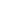 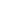 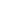 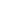 Today in
History
THIS WEEK MERILYN VINES HAS THE PROGRAM
1929 US President Herbert Hoover authorizes building of Boulder Dam (Hoover Dam)

1935 Joe Louis defeats Primo Carnera at Yankee Stadium

Event of Interest
1988 Cal Ripken Jr plays in his 1,000th consecutive game
		
		Famous Birthday:			James Carter Walker Jr. is an 			American actor and comedian. 			Walker is best known for portraying 		James Evans Jr., the oldest son of 			Florida and James Evans Sr. on the 			CBS television series Good Times, 			which ran from 1974 to 1979. .
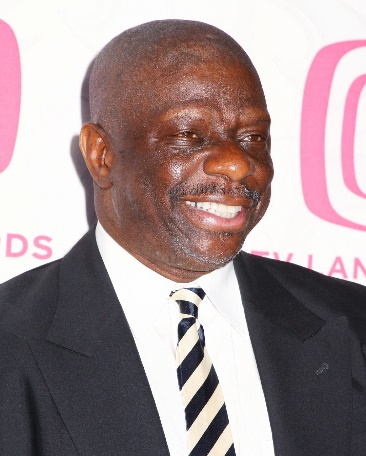 OVER 75 YEARS SERVICE
1937 - 2017
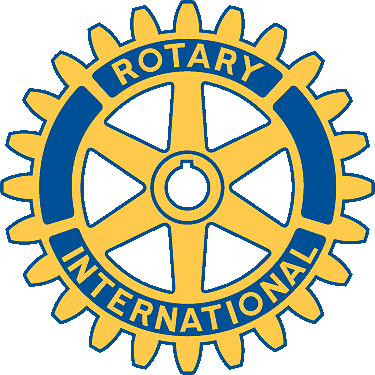 HE PROFITS
MOST
WHO SERVES
BEST
DIRECTORY OF ROTARY CLUBS
OBJECT OF ROTARY
The object of Rotary is to encourage and foster the ideal of service as a 
bias of worthy enterprise and, in particular, to encourage and foster:

First. The development of acquaintance as an opportunity for service; 

Second. High ethical standards in business and professions; the recognition of the worthiness of all useful occupations; and the dignifying by each Rotarian of his occupation as an opportunity to serve society;

Third. The application of the ideal by service by every Rotarian to his personal, business, and community life;

Fourth. The advancement of international understanding, goodwill, and peace through a world fellowship of business and professional men and women united in the ideal of service.
ALL TIME CST
THE 4-WAY TEST
of the things we think, say, or do:
Is it the TRUTH?
Is it FAIR to all concerned?
Will it build GOODWILL and BETTER FRIENDSHIPS?
Will it be BENEFICIAL to all concerned?